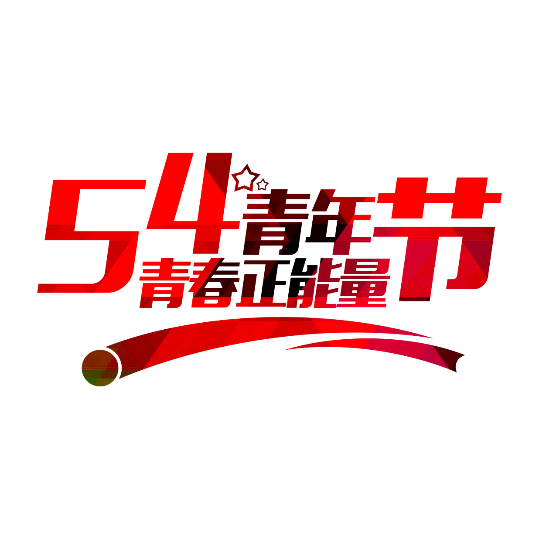 五四青年节PPT模板
可以输入公司名称
汇报人：xiazaii
│框架完整│内容实用│可以编辑│动态PPT│
Dynamic ppt framework to complete the fine atmosphere can be downloaded at ease
前言
PREFACE
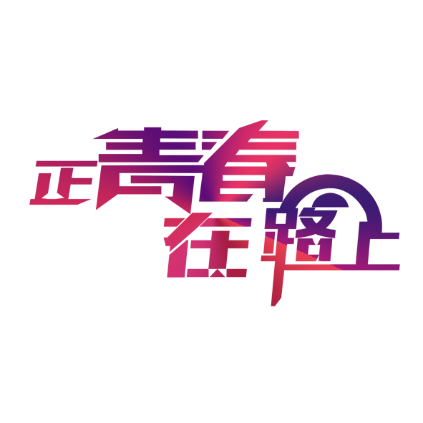 单击此处添加文本单击此处添加文本单击此处添加文本单击此处添加文本
单击此处添加文本单击此处添加文本 单击此处添加文本单击此处添加文本单击此处添加文本单击此处添加文本单击此处添加文本单击此处添加文本单击此处添加文本单击此处添加文本
单击此处添加文本单击此处添加文本 单击此处添加文本单击此处添加文本单击此处添加文本单击此处添加文本
目录页
Contents Page
01
点击此处添加您的标题内容
02
点击此处添加您的标题内容
03
点击此处添加您的标题内容
04
点击此处添加您的标题内容
01
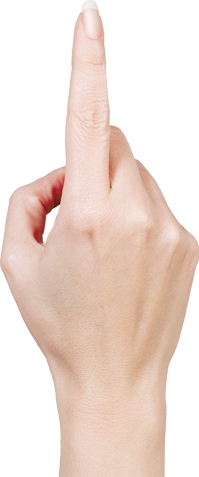 添加标题文字
点击输入简要文本内容，文字内容需概况精炼的说明该分项内容点击输入简要文本内容
90%
90%
输入您的标题  3
单击此处添加文本单击此处添加文本
输入您的标题  1
单击此处添加文本单击此处添加文本


75%
75%
60%
60%
输入您的标题  4
单击此处添加文本单击此处添加文本
输入您的标题  2
单击此处添加文本单击此处添加文本


40%
40%
单击此处添加文本单击此处添加文本.
01
70%
输入您的标题
单击此处添加文本单击此处添加文本
输入您的标题
单击此处添加文本单击此处添加文本.
02
输入您的标题
单击此处添加文本单击此处添加文本.
03
输入您的标题
单击此处添加文本单击此处添加文本.
04
输入您的标题
单击此处添加文本单击此处添加文本.
05
输入您的标题
70%
90%
50%
70%
90%
50%
输入您的标题 
单击此处添加文本单击此处添加文本
输入您的标题 
单击此处添加文本单击此处添加文本
25%
25%
05 输入您的标题
输入您的标题单击此处添加文本单击此处添加文本.单击此处添加文本单击此处添加文本单击此处添加文本单击此处添加文本e.单击此处添加文本单击此处添加文本
75%
04 输入您的标题
60%
单击此处添加文本单击此处添加文本.
01
03 输入您的标题
45%
单击此处添加文本单击此处添加文本.
02
02 输入您的标题
30%
单击此处添加文本单击此处添加文本.
03
01输入您的标题
单击此处添加文本单击此处添加文本.
15%
04
单击此处添加文本单击此处添加文本.
05
输入您的标题 
单击此处添加文本单击此处添加文本单击此处添加文本单击此处添加文本 单击此处添加文本单击此处添加文本
单击此处添加文本单击此处添加文本单击此处添加文本单击此处添加文本 单击此处添加文本单击此处添加文本
90%
60%
01
单击此处添加文本单击此处添加文本an.
70%
02
单击此处添加文本单击此处添加文本an.
03
单击此处添加文本单击此处添加文本an.
50%
04
单击此处添加文本单击此处添加文本an.
02
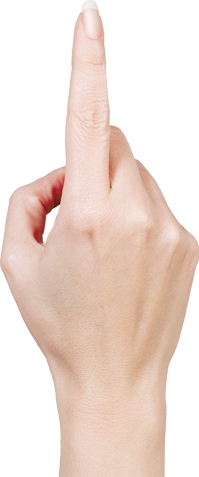 添加标题文字
点击输入简要文本内容，文字内容需概况精炼的说明该分项内容点击输入简要文本内容
输入您的标题
单击此处添加文本单击此处添加文本
输入您的标题
单击此处添加文本单击此处添加文本
输入您的标题
单击此处添加文本单击此处添加文本
输入您的标题 
单击此处添加文本单击此处添加文本
输入您的标题
单击此处添加文本单击此处添加文本
输入您的标题
单击此处添加文本单击此处添加文本
输入您的标题
单击此处添加文本单击此处添加文本
输入您的标题 
单击此处添加文本单击此处添加文本
01
02
03
04
输入您的标题
单击此处添加文本单击此处添加文本
输入您的标题
单击此处添加文本单击此处添加文本
输入您的标题
单击此处添加文本单击此处添加文本
05
01
02
03
04
输入您的标题
单击此处添加文本单击此处添加文本
输入您的标题 
单击此处添加文本单击此处添加文本
输入您的标题 
单击此处添加文本单击此处添加文本单击此处添加文本单击此处添加文本 单击此处添加文本单击此处添加文本
单击此处添加文本单击此处添加文本单击此处添加文本单击此处添加文本单击此处添加文本单击此处添加文本
01
单击此处添加文本单击此处添加文本an.
02
单击此处添加文本单击此处添加文本an.
03
单击此处添加文本单击此处添加文本an.
70%
90%
50%
04
单击此处添加文本单击此处添加文本an.
输入您的标题 A
单击此处添加文本单击此处添加文本
25%
03
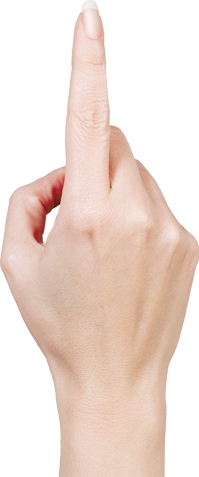 添加标题文字
点击输入简要文本内容，文字内容需概况精炼的说明该分项内容点击输入简要文本内容


10%

输入您的标题  5
单击此处添加文本单击此处添加文本

30%
输入您的标题  4
单击此处添加文本单击此处添加文本

50%
输入您的标题  3
单击此处添加文本单击此处添加文本
70%
输入您的标题  2
单击此处添加文本单击此处添加文本
90%
输入您的标题  1
单击此处添加文本单击此处添加文本
输入您的标题 
单击此处添加文本单击此处添加文本单击此处添加文本单击此处添加文本
单击此处添加文本单击此处添加文本 单击此处添加文本单击此处添加文本单击此处添加文本单击此处添加文本
01
单击此处添加文本单击此处添加文本an.
02
单击此处添加文本单击此处添加文本an.
03
单击此处添加文本单击此处添加文本an.
04
单击此处添加文本单击此处添加文本an.





01
02
03
04
05
输入您的标题 
单击此处添加文本单击此处添加文本
输入您的标题 
单击此处添加文本单击此处添加文本
输入您的标题
单击此处添加文本单击此处添加文本
输入您的标题 
单击此处添加文本单击此处添加文本
输入您的标题
单击此处添加文本单击此处添加文本
100%
90%
80%
70%
60%
50%
40%
30%
20%
10%
输入您的标题 B
95% 
输入您的标题 
单击此处添加文本单击此处添加文本单击此处添加文本单击此处添加文本
输入您的标题 D
输入您的标题 A
输入您的标题 E
Option C
04
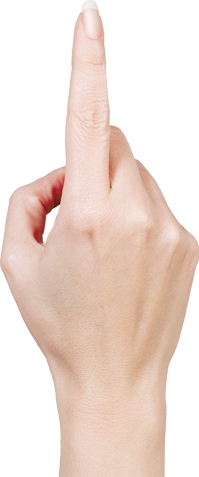 添加标题文字
点击输入简要文本内容，文字内容需概况精炼的说明该分项内容点击输入简要文本内容
输入您的标题
 单击此处添加文本单击此处添加文本单击此处添加文本单击此处添加文本 单击此处添加文本单击此处添加文本
单击此处添加文本单击此处添加文本单击此处添加文本单击此处添加文本 单击此处添加文本单击此处添加文本
70%
请输入您的内容
60%
01
单击此处添加文本单击此处添加文本an.
请输入您的内容
02
单击此处添加文本单击此处添加文本an.
03
单击此处添加文本单击此处添加文本an.
90%
请输入您的内容
04
输入您的标题  4
单击此处添加文本单击此处添加文本
02
03
输入您的标题单击此处添加文本单击此处添加文本单击此处添加文本单击此处添加文本单击此处添加文本单击此处添加文本
输入您的标题  2
单击此处添加文本单击此处添加文本
输入您的标题  3
单击此处添加文本单击此处添加文本
01
输入您的标题  1
单击此处添加文本单击此处添加文本.
01
输入您的标题
输入您的标题 
单击此处添加文本单击此处添加文本单击此处添加文本单击此处添加文本
单击此处添加文本单击此处添加文本 单击此处添加文本单击此处添加文本单击此处添加文本单击此处添加文本
04
输入您的标题 e
02
输入您的标题 e
03
输入您的标题 e
01
D单击此处添加文本单击此处添加文本.
02
D单击此处添加文本单击此处添加文本.
03
D单击此处添加文本单击此处添加文本.
04
D单击此处添加文本单击此处添加文本..
20% 
输入您的标题 
单击此处添加文本单击此处添加文本
40% 
输入您的标题 
单击此处添加文本单击此处添加文本.
输入您的标题
输入您的标题
输入您的标题
输入您的标题
80% 
输入您的标题 
单击此处添加文本单击此处添加文本.
60% 
输入您的标题 
单击此处添加文本单击此处添加文本
输入您的标题
80%
请输入您的内容
L输入您的标题
20%
请输入您的内容
01
02
04
03
L输入您的标题
40%
请输入您的内容
输入您的标题
90%
请输入您的内容
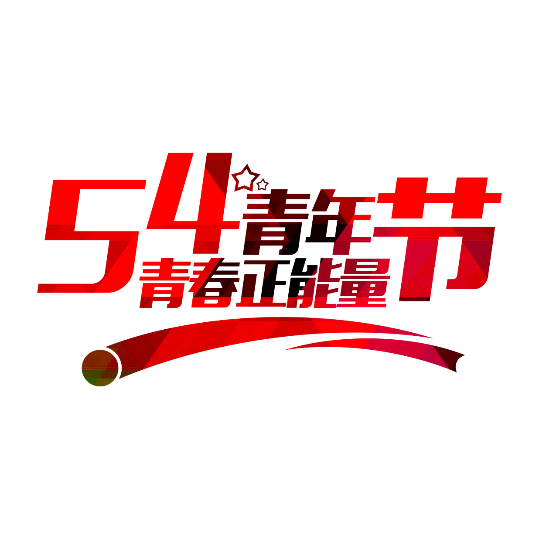 谢 谢 收 看
可以输入公司名称
汇报人：代用名
│框架完整│内容实用│可以编辑│动态PPT│
Dynamic ppt framework to complete the fine atmosphere can be downloaded at ease